French Early LevelWednesday 10th June
The Weather
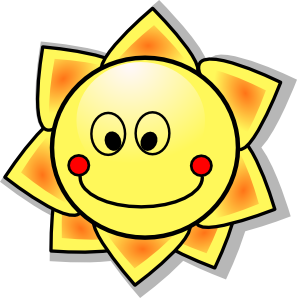 Vocabulary
Quel temps fait-il? 

Please note:  there are 6 different weather types listed but you may want to start with 3 and work your way up as learners progress. 
You could start with the 3 most likely in the season you are in and then add more as the seasons change!

Quel temps fait-il? 			What’s the weather like? 
Il fait beau				It’s nice 
Il fait chaud				It’s hot
Il fait froid				It’s cold
Il fait gris				It’s grey 
Il neige!					It’s snowing
Il pleut					It’s raining
What is the weather like?Quel temps fait-il?
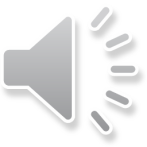 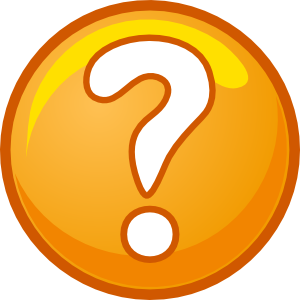 [Speaker Notes: What is the weather like?]
Il fait beau!
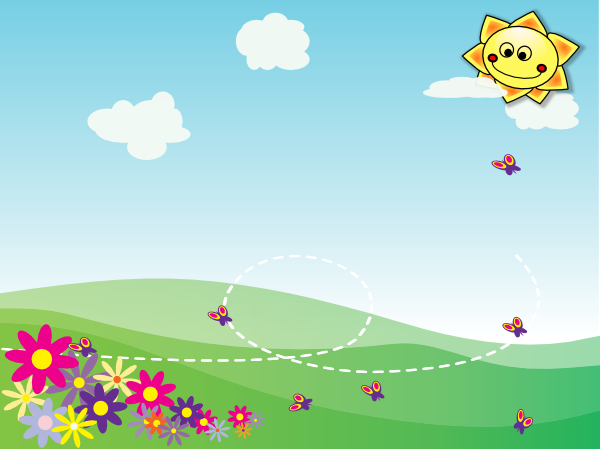 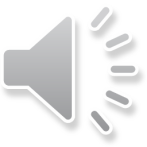 Il fait chaud!
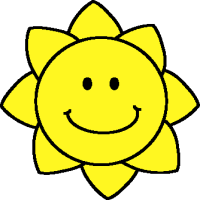 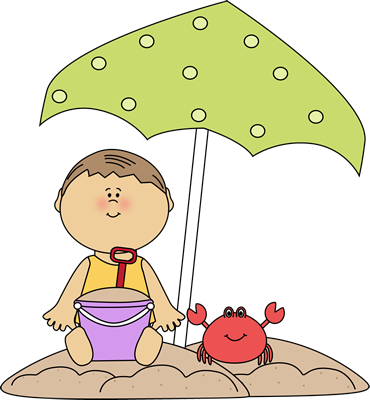 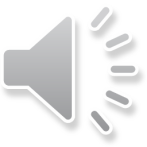 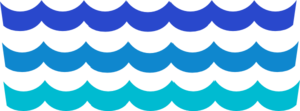 Il fait froid
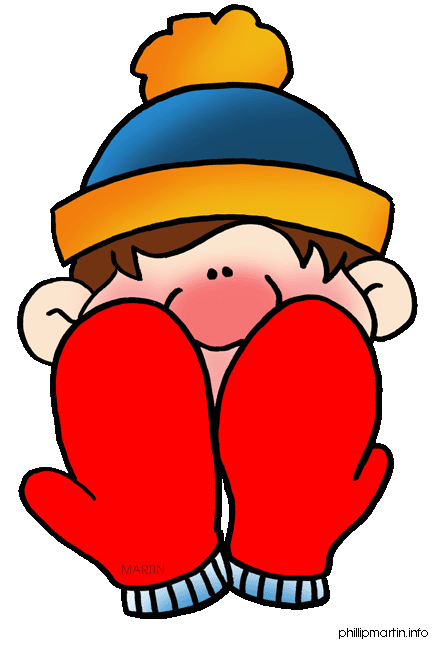 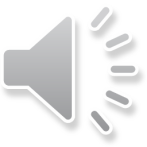 Il fait gris
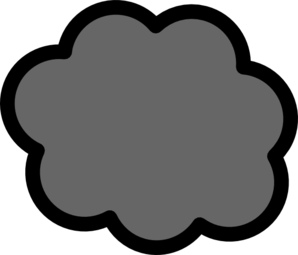 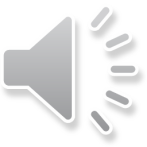 Il pleut
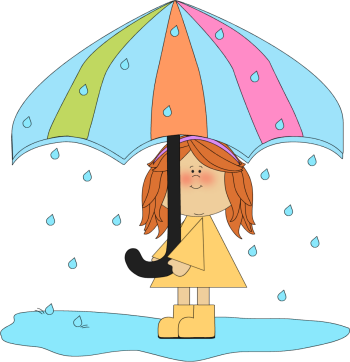 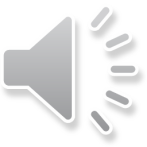 Il neige!
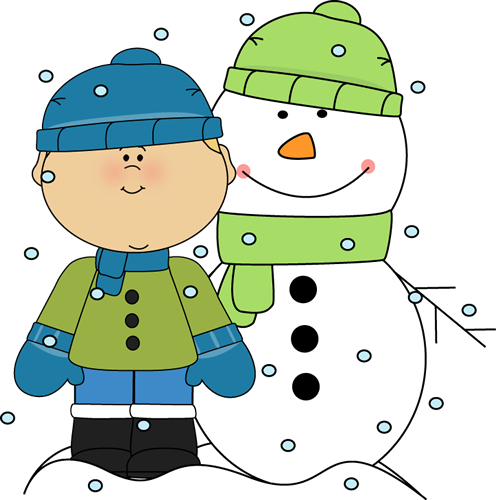 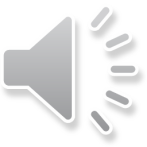 Activité 1
Quel temps fait-il?
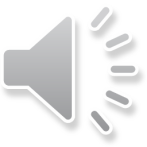 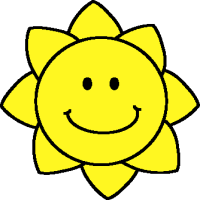 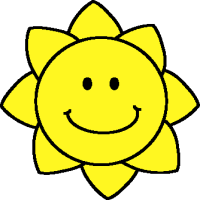 Quel temps fait-il?
Look at the following weather pictures. 
Listen to the three different weathers in French. 
Can you choose which one best describes the picture?
Quel temps fait-il?
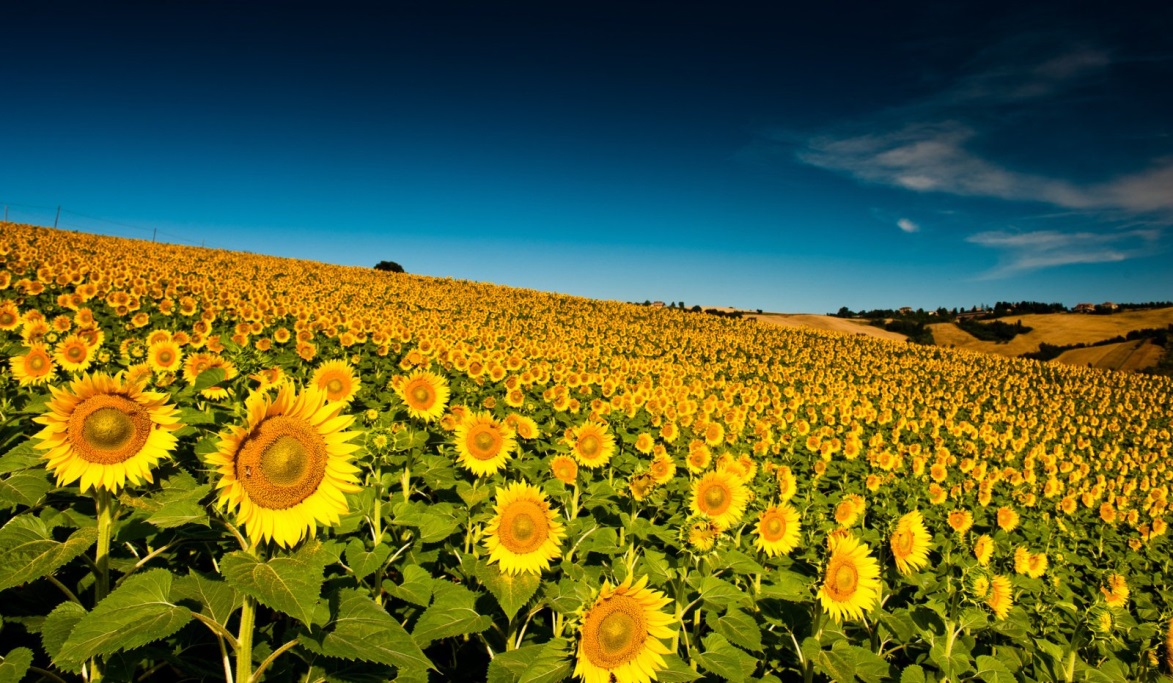 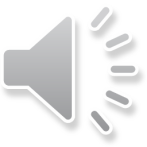 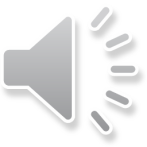 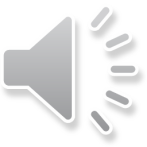 Oui! Il fait beau! 
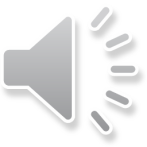 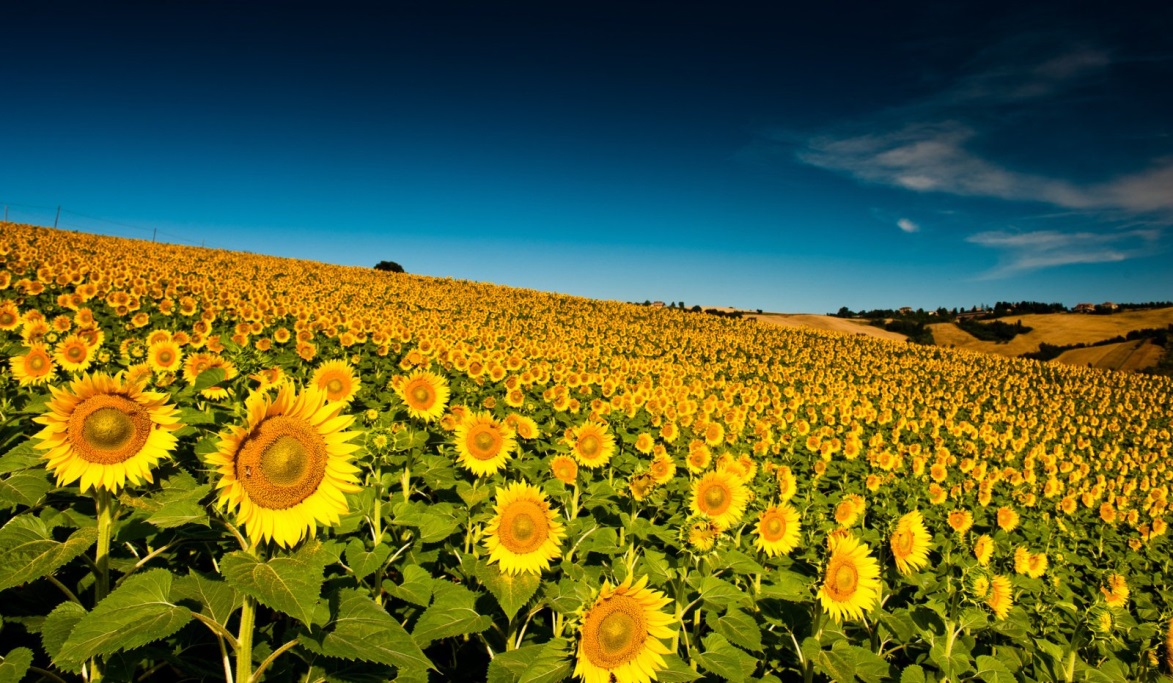 Quel temps fait-il?
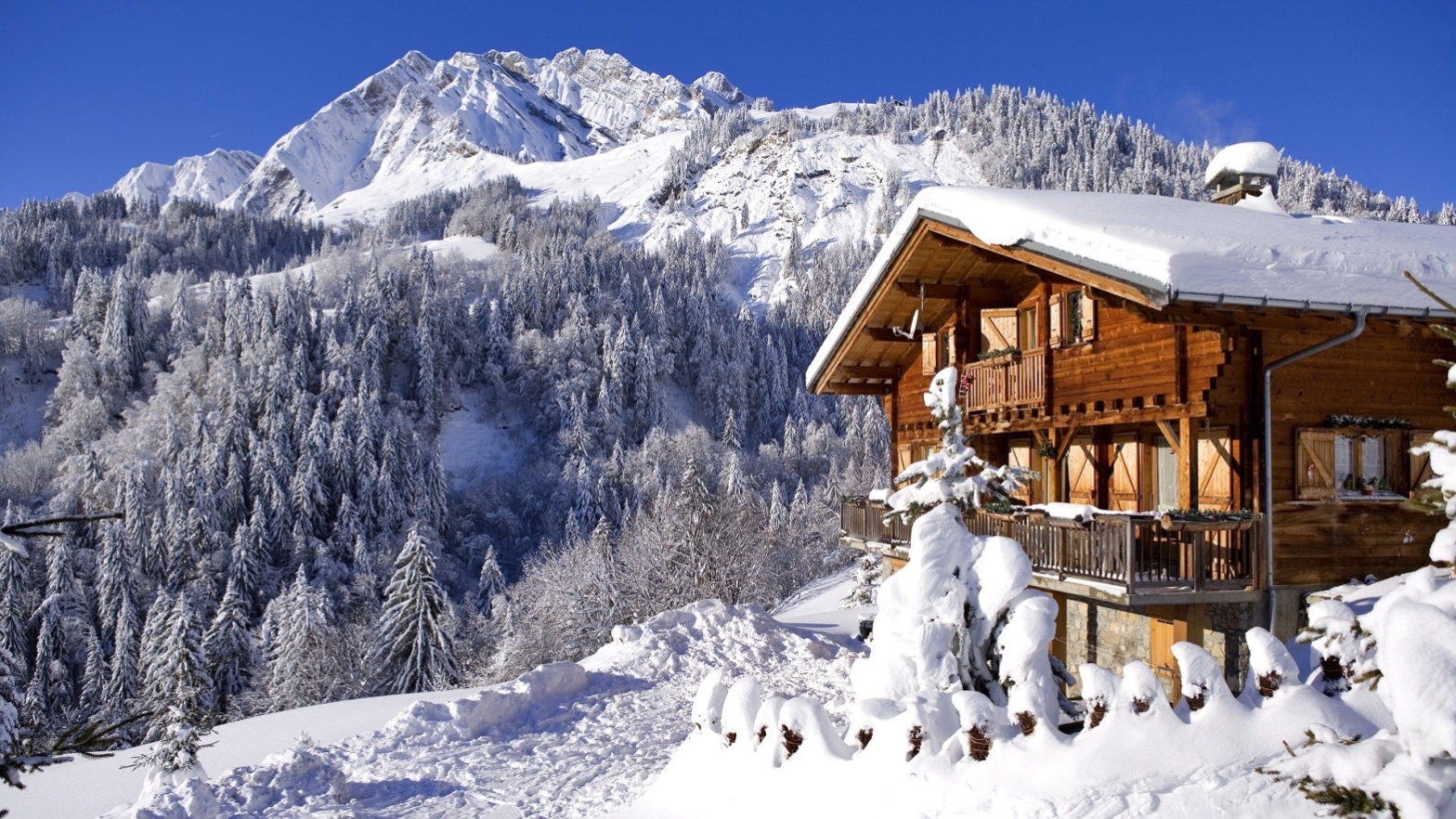 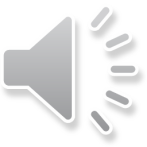 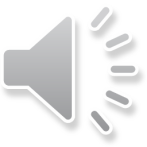 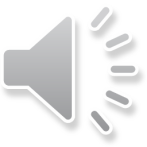 Oui! Il neige! 
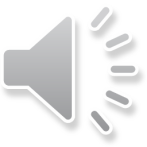 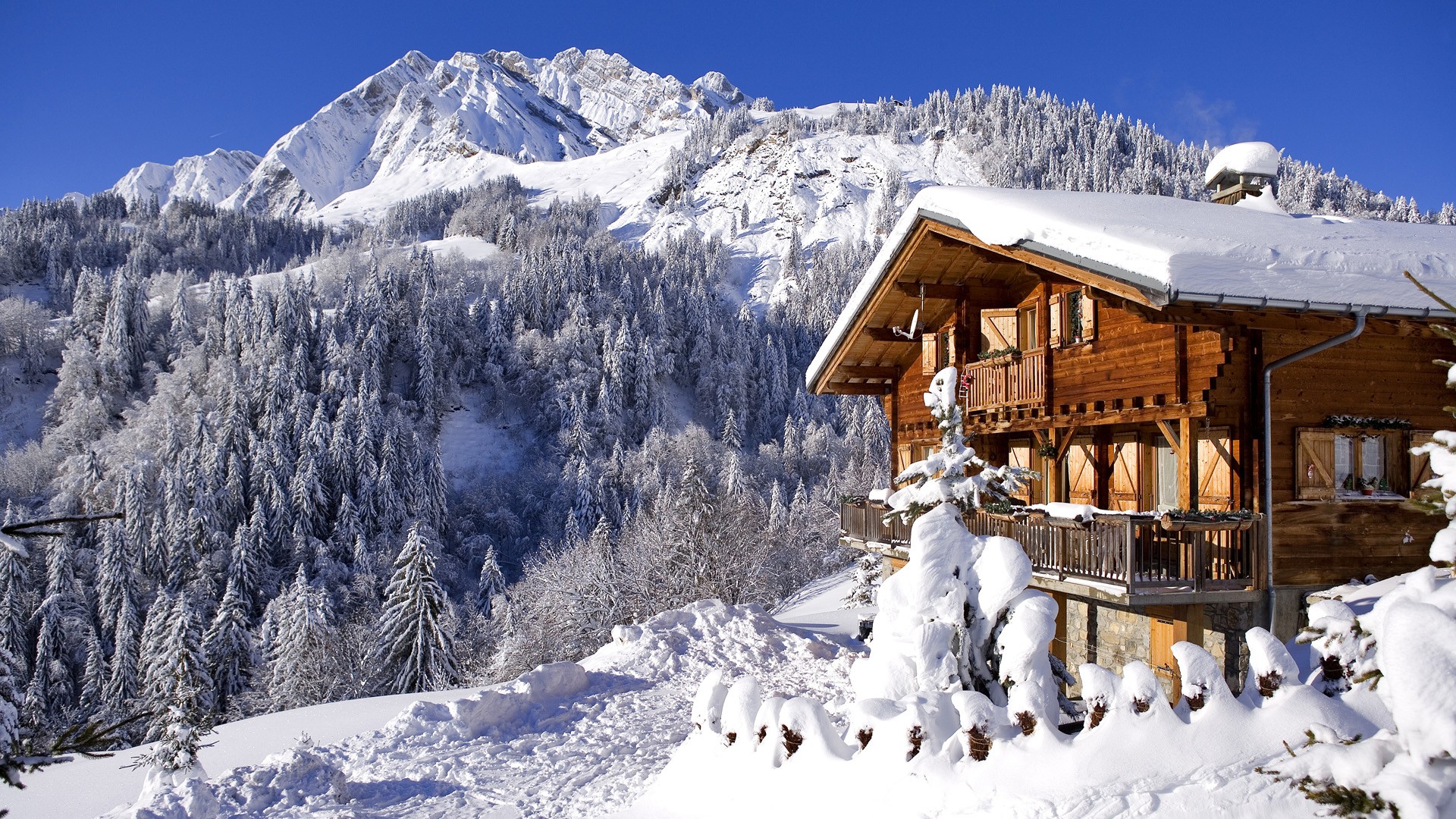 Quel temps fait-il?
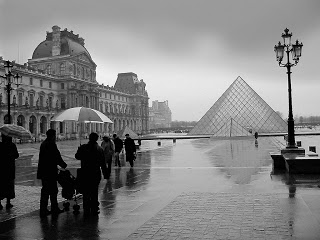 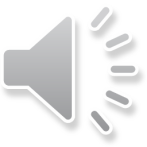 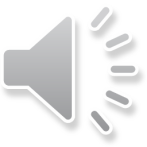 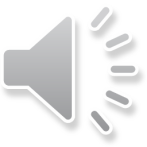 Oui! Il pleut! 
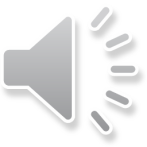 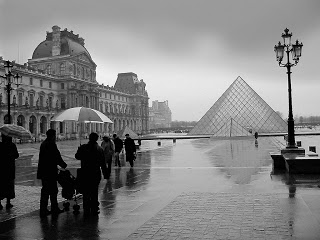 Quel temps fait-il?
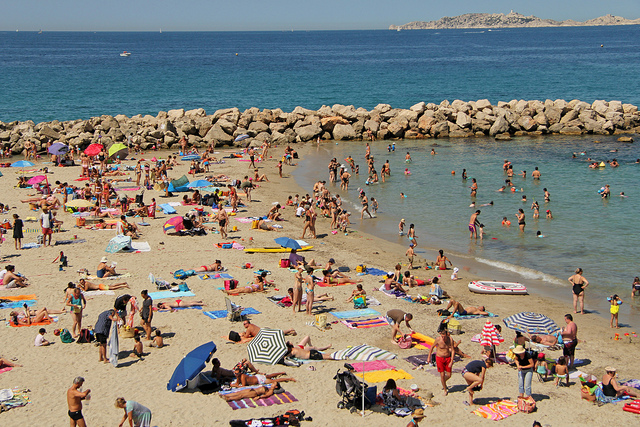 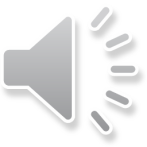 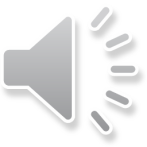 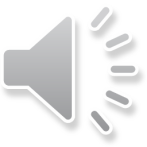 Oui! Il fait chaud! 
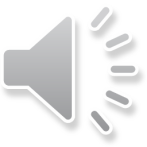 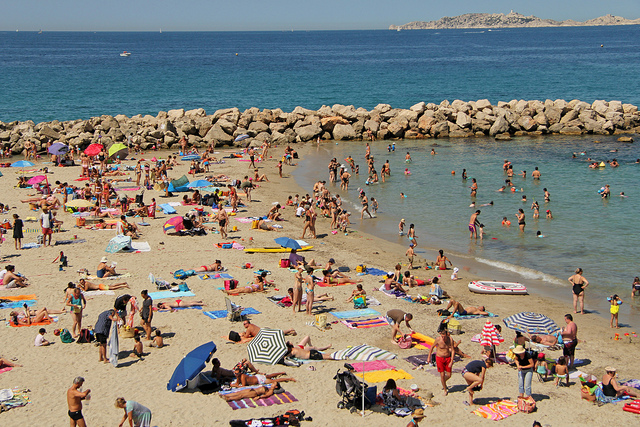 Quel temps fait-il?
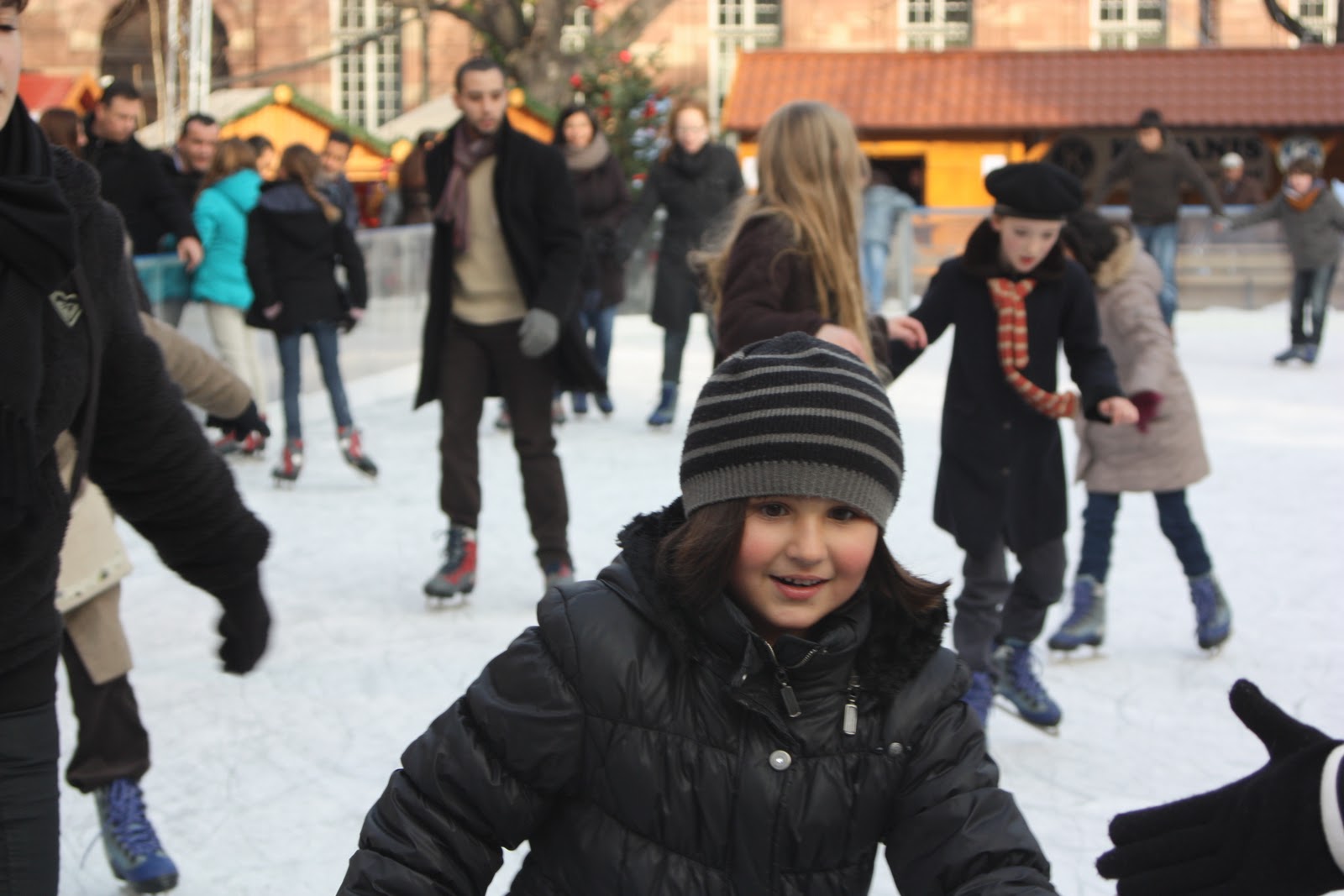 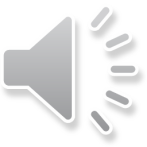 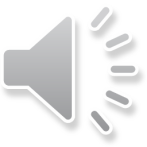 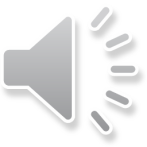 Oui! Il fait froid! 
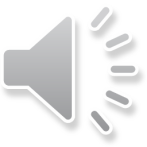 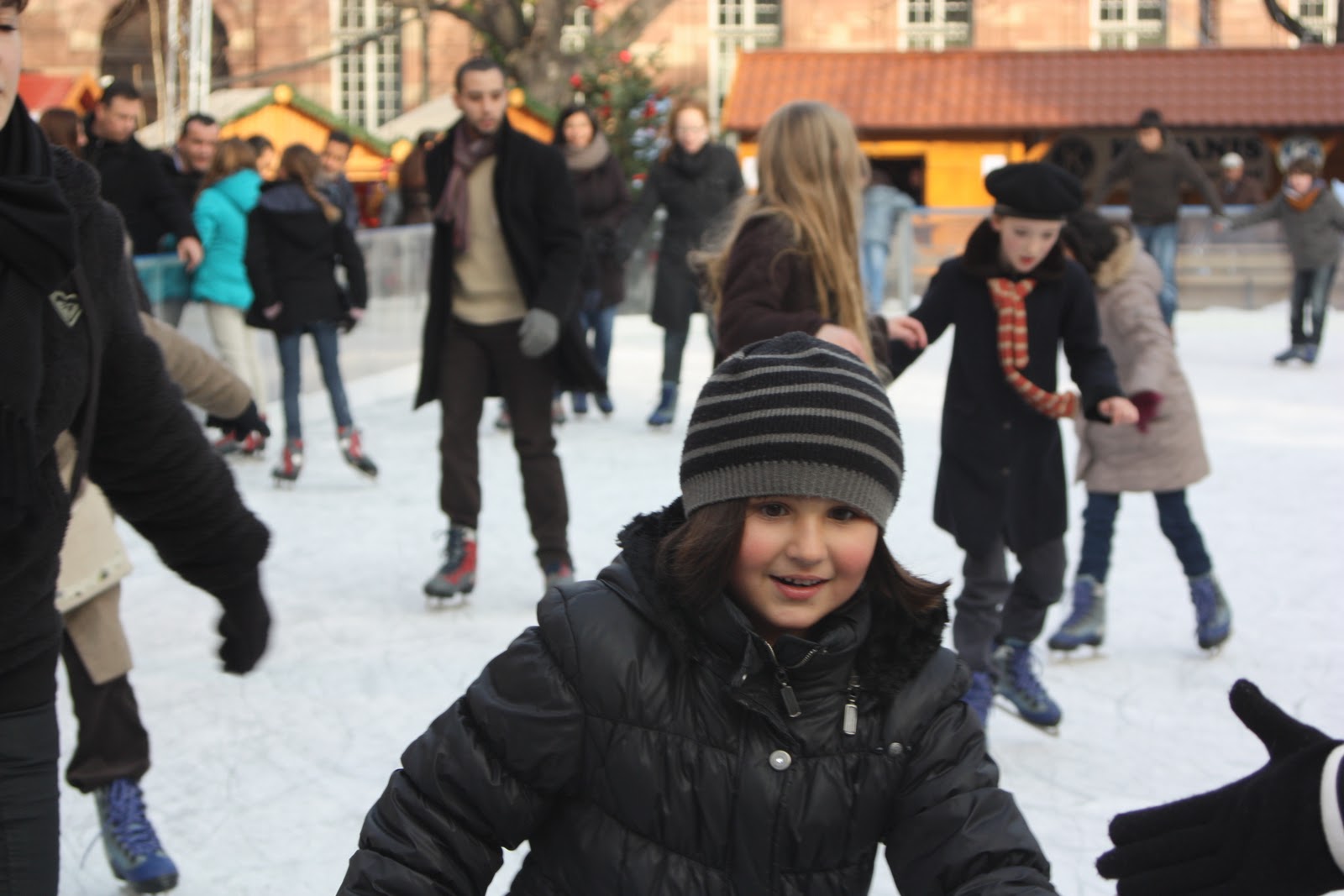 Au revoir!
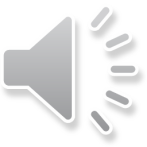 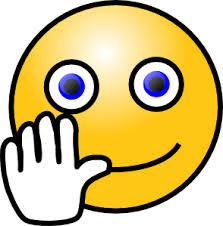